Elsevier Overview 2019
Helena Paczuska,
Strategic Account Manager CE, EE, Middle Asia
Helena Paczuska
15-18.04.2019
Education Frontlist 2019
Belarus 15-18.04.2019
Sobotta Anatomy Textbook, 1st Edition
English Edition with Latin Nomenclature
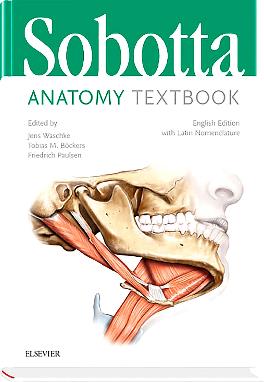 Editors: Friedrich Paulsen & Tobias M. Böckers & Jens WaschkeDate of Publication: 11/2018
ISBN: 9780702067600
Price: Euro 74.77

Key features:
Clinical Cases
Clinical Remarks
Skills Boxes
Regular Note Boxes
This textbook guides students through the anatomy in a clear, structured manner that is easy to remember and enables you to develop a true understanding of the subject  and thus not just pass
pass anatomy exams, but build a foundation for your future clinical work!
250 Cases in Clinical Medicine, 5e
By Kasfiki et alPrice: €35.99   IE price: €16.99 ISBN: 9780702074554 
           9780702074561 (I.E.)
Publication Date: 31/05/2019 
Includes: Student Consult
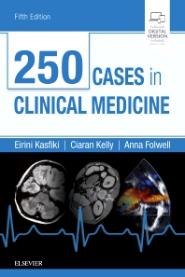 Abrahams’ and McMinn’s Clinical Atlas of Human Anatomy, 8e
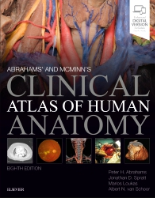 By Peter H. Abrahams; Jonathan D. Spratt; Marios Loukas; Albert-Neels van Schoor 
Price: €61.99   IE price: €31.99 ISBN: 9780702073328 
           9780702073335 (I.E.)
Publication Date: 31/01/2019 
Includes: Student Consult, Evolve, Evolve Faculty Resources
Calculations and Pharmaceutics in Practice, 1e
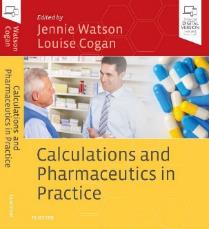 By Jennie Watson & Louise Cogan
Price: €27.99ISBN: 9780702074394
Publication Date: 30/05/2019 
Includes: Student Consult
Crash Course 5th edition cycle(note: a few aren’t 5es though!)
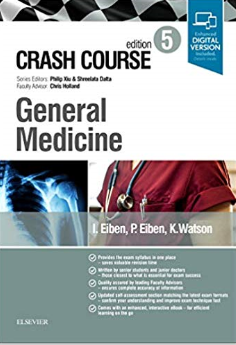 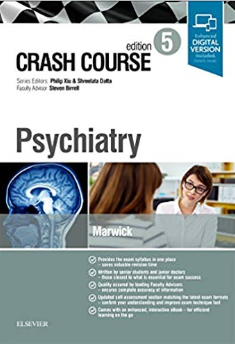 Price: €33.99 (except for Eiben: General Medicine 5/e €39.99 (much larger vol.) 
Publication Date: December 2018 – January 2019 
Includes: Student Consult
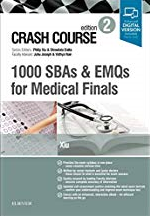 New full-color page design throughout
New pedagogical features – including ‘Red Flags’ boxes
Extensive use of MCQs + new e-only clinical cases
The Developing Human, 11e
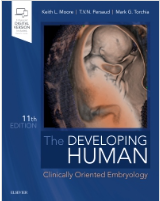 By Keith L. Moore; T. V. N. Persaud; Mark G. Torchia
Price: €61.99   IE price: €39.99 ISBN: 9780323611541 
          9780323611558 (I.E.)
Publication Date: 25/03/2019 
Includes: Student Consult, Evolve, Evolve Faculty Resources
New state-of-the art 3-D diagnostic images 
Additional clinical cases, included for every chapter
the 18 innovative and stunning color animations, now with voice-over – very helpful for students to follow the complexity of organ and system formation.
Gordis Epidemiology, 6e
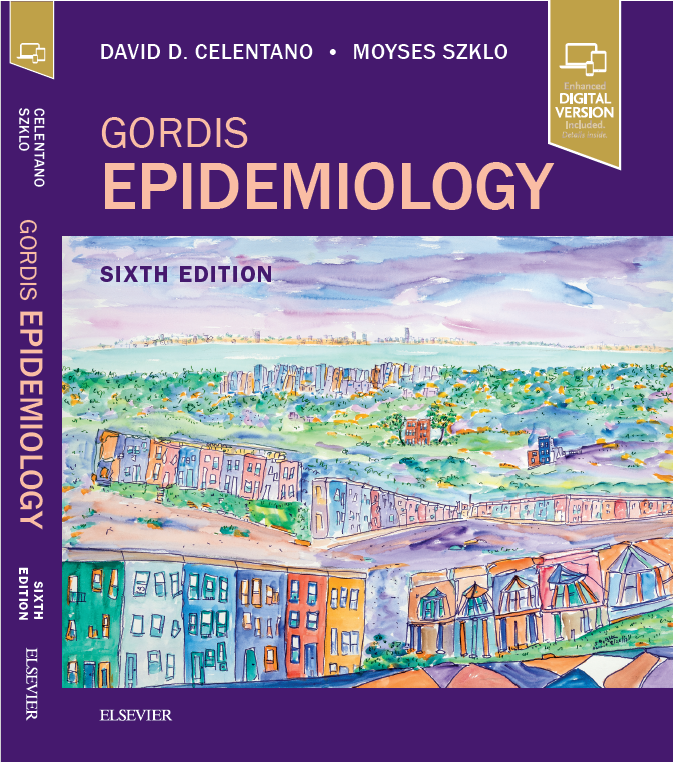 By Keith L. Moore; T. V. N. Persaud; Mark G. Torchia
Price: €38.99   ISBN: 9780323552295
Publication Date: 18/01/2019 
Includes: Student Consult, Evolve (image bank, Q&A)
New coverage includes expanded information on genetic epidemiology, epidemiology and public policy, and ethical and professional issues in epidemiology, providing a strong basis for understanding the role and importance of epidemiology in today’s data-driven society.
New glossary of epidemiologic terminology
New questions (at end of chapters, approx. 50% change); and new test bank for instructors that does NOT overlap with book or Student Consult questions
Gray’s Antomy for Students, 4e
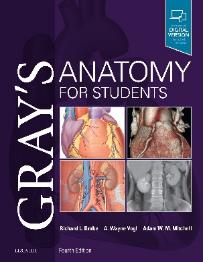 By A. Wayne Vogl, Richard Drake, Adam Mitchell
Price: €62.99  IE price: €39.99 ISBN: 9780323393041
           9780323611046 (I.E.)
Publication Date: 12/04/2019 
Includes: Student Consult, Evolve, Evolve faculty resources
The enhanced eBook including self-assessment; clinical cases; an updated ‘Interactive Surface Anatomy’ tool; online anatomy and embryology self-study course.
Bonus eBook chapters, covering:
Each major body system 
Neuroanatomy (essentials) 
Simplified, introductory ‘schematic’ drawings for key structures/topics
The ECG Made Easy, 9e
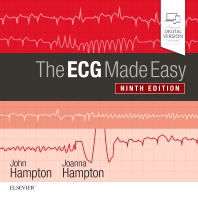 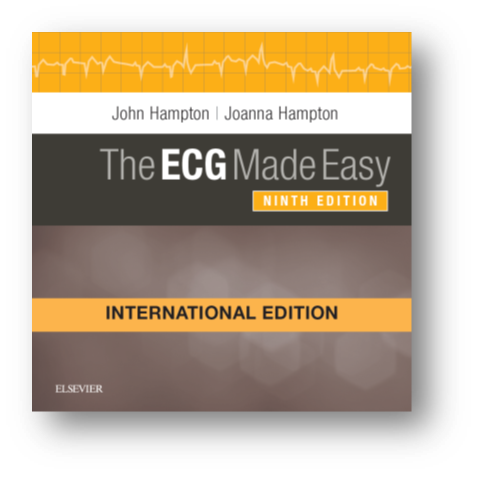 By John Hampton, Joanna Hampton
ISBN: 9780702074578
           9780702074660 (I.E.)
Price: €22.99  IE price: €14.99 
Publication Date: 02/04/2019 
Includes: Student Consult
For over forty years The ECG Made Easy has been regarded as the best introductory guide to the ECG, with sales of over half a million copies as well as being translated into more than a dozen languages.
A brand new first chapter has been added for this edition: The ECG made very easy indeed!
Human Embryology & Developmental Biology, 6e
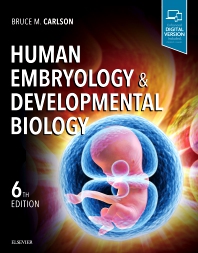 By Bruce Carlson 
ISBN: 9780323523752
Price: €61.99  
Publication Date: 14/01/2019 
Includes: Student Consult, Evolve faculty resources (image bank)
Learning Radiology: Recognizing the Basics, 4e
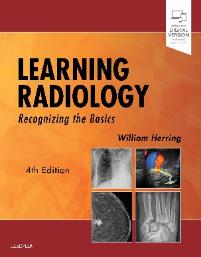 By William Herring
ISBN: 9780323567299
Price: €44.99  
Publication Date: 13/05/2019 
Includes: Student Consult, Evolve Faculty Resources
Netter’s Neurology, 3e
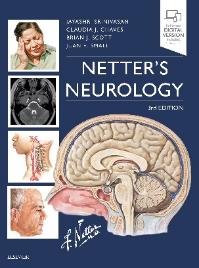 By Jayashri Sriniavasan, Claudia Chaves, Brian Scott, and Juan Small
ISBN: 9780323554763
Price: €84.99 
Publication Date: 01/05/2019 
Includes: Expert Consult
Netter’s Moving AnatoME, 1e
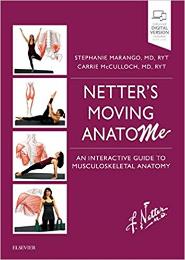 By Stephanie Marango, MD, RY and Carrie B. McCulloch
ISBN: 9780323567336
Price: €35.99
Publication Date: 05/04/2019 
Includes: Student Consult
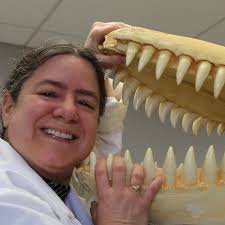 VIDEOS on Student Consult – there are over 40 of them! 
Foreword by Joy S. Reidenberg…some may recognize her name from TV (“Inside Nature’s Giants,” National Geographic, and others)
Neuroanatomy: an Illustrated Colour Text, 6e
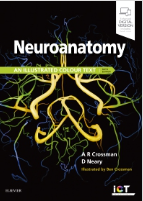 By: Alan R. Crossman, David Neary
ISBN: 9780702074622
Price: €41.99
Publication Date: 23/02/2019 
Includes: Student Consult, Evolve, Evolve Faculty Resources
Nolte's The Human Brain in Photographs and Diagrams, 5e
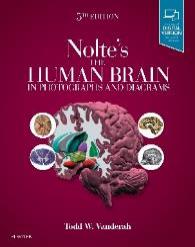 By: Todd Vanderah
ISBN: 9780323598163
Price: €49.99
Publication Date: 04/01/2019 
Includes: Student Consult
Stevens and Lowe’s Human Histology, 5e
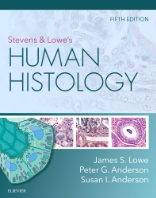 By James Ritter, Rod Flower, Graeme Henderson, Yoon Kong Loke, David MacEwan, Humphrey Rang
ISBN: 9780323612791
Price: €59.99 
Publication Date: 05/03/2019 
Includes: Student Consult, Evolve Faculty Resources (image bank)
Wheater’s Pathology , 6e
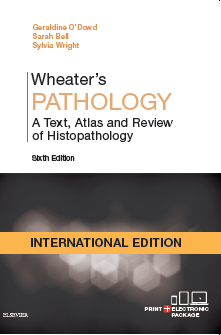 By Geraldine O’Dowd, Sarah Bell and Sylvia Wright 
Price: €59.99  IE price: €27.99 ISBN: 9780702075599
           9780702075605 (I.E.)
Publication Date: 29/04/2019 
Includes: Student Consult, Evolve, Evolve faculty resources
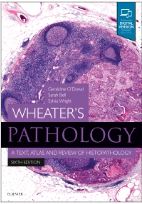 print PLUS online
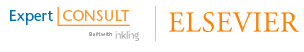 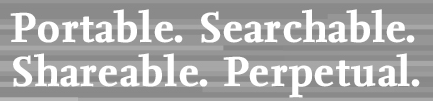 Medical
Reference
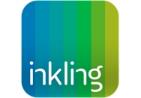 Multimedia.
Social. Reading.
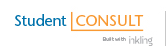 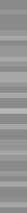 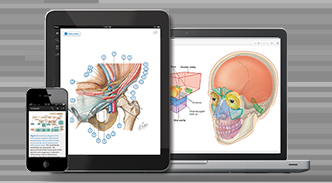 Medical
Textbook
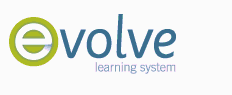 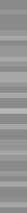 Images. eBook. Slides.
Training. TestBank. …
Nursing
Physiotherapy
[Speaker Notes: Covers the major disciplines and established brands that we know sell well]
Educators
StudentConsult
The StudentConsult platform combines Elsevier’s world-class book content and improved search, rich media, and social and community features from Inkling. 
StudentConsult  is a B2C platform and hosts books for undergraduate medical, biomedical and pharmacy courses.  
Many (although not all) of the medical undergraduate titles come with access to the full eBook via the StudentConsult platform. In many cases there are additional multimedia features and additional content available such as: MCQ questions, cases, videos, animations etc. 
This is accessed via a PIN code printed on the inside front cover of the books which can be redeemed onced on the platform.
https://studentconsult.inkling.com/
Unique Book IDs / Anti-Piracy Hologram
Selected Elsevier books are now protected with a unique holographic security seal
The unique IDs allow customers – trade and end user – to identify genuine Elsevier products
Piracy and counterfeiting prevent funds from being reinvested in research and resources, limiting progress in the field of medicine. Elsevier is committed to improving education, facilitating scientific discoveries and supporting the content and information industry.

www.elsevier.com/genuine
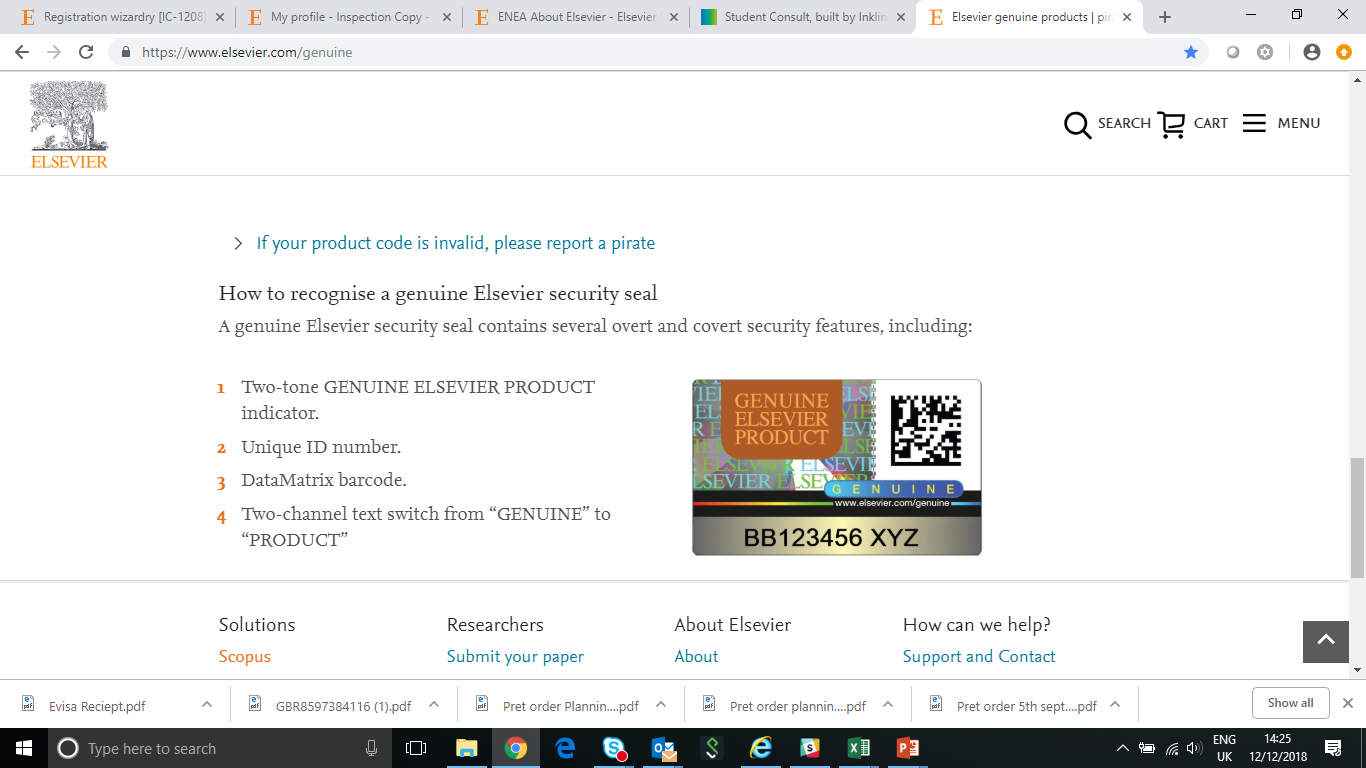 Contact details
Elsevier

Helena Paczuska
Strategic Account Manager  
Central and Eastern Europe, Russia and Middle Asia

e-mail: H.Paczuska@elsevier.com
www.elsevier.com

Delsar – exclusive distributor in Belarus

Igor Radyuk
Managing Director

e-mail: rdk@lit.by
www.delsar.by